Gradual reveal
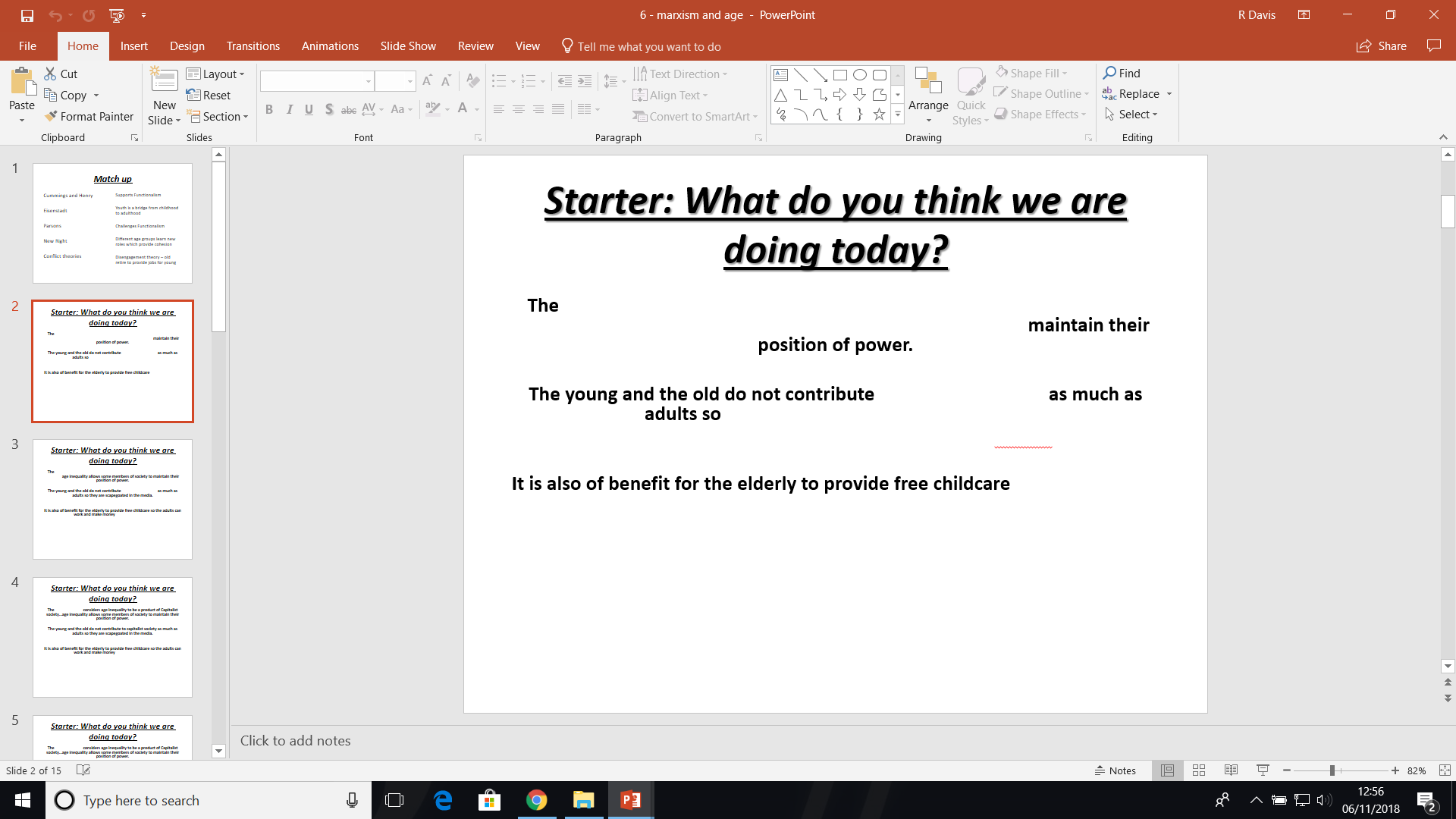 I’ve seen this done with pictures a lot so I thought I would try it with text
Show them part of the text…what do you think we are doing today?
Then reveal a bit more and see if their view has changed
Each reveal narrows the possibilities until they finally guess
They loved it – competition to be the one to guess it right
They made some amazing links to things it could have possibly been and were able to justify why
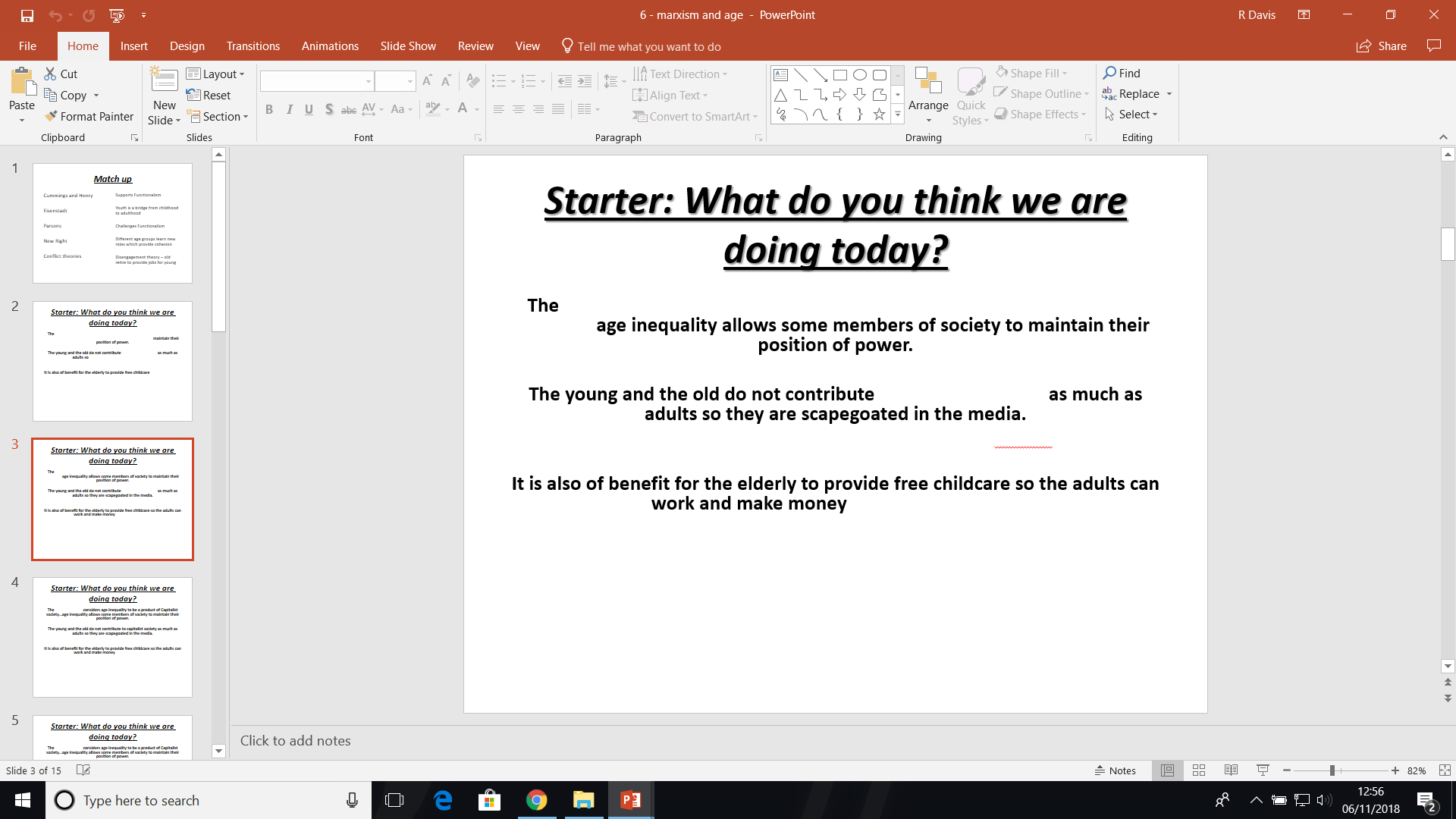 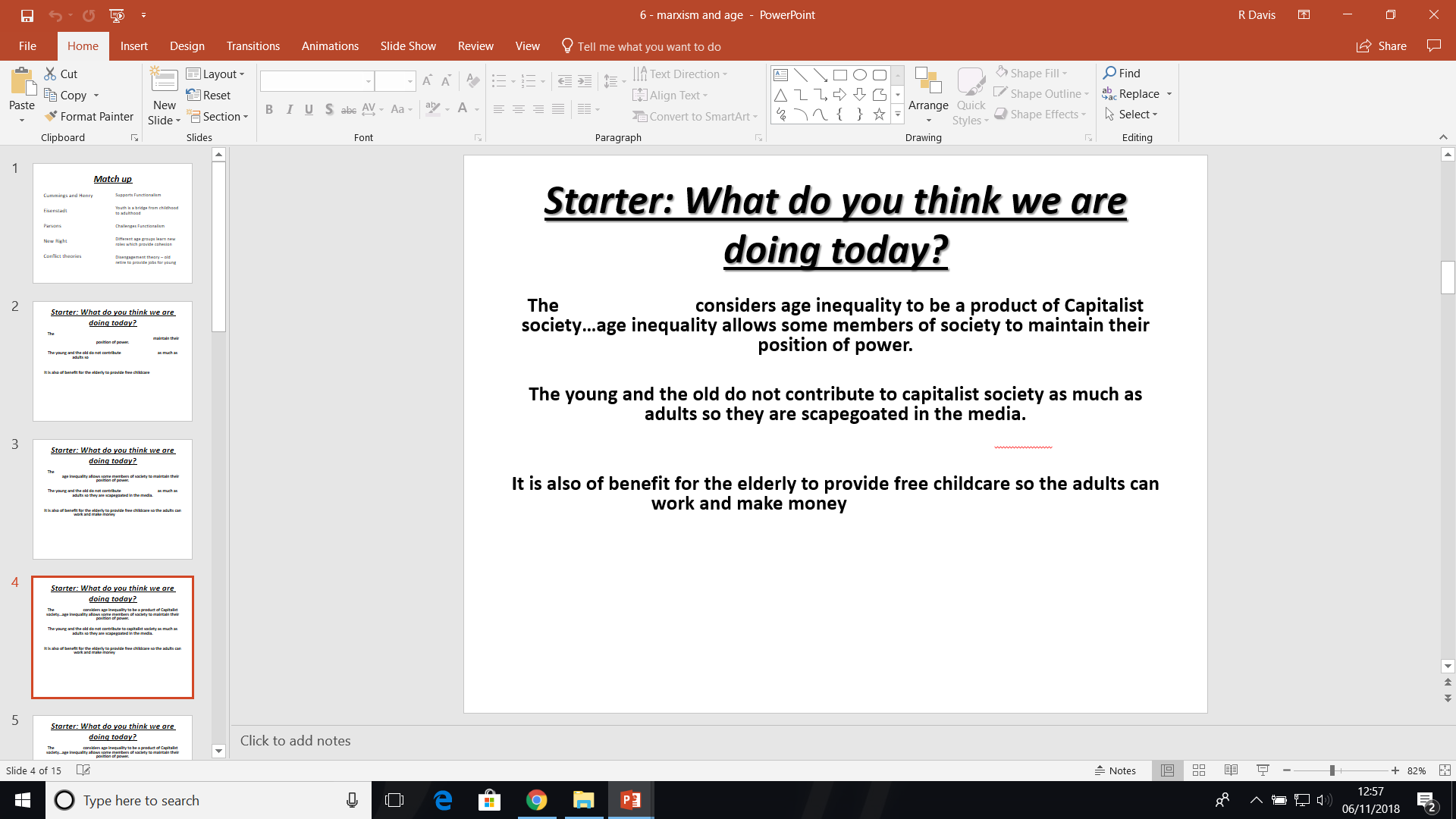 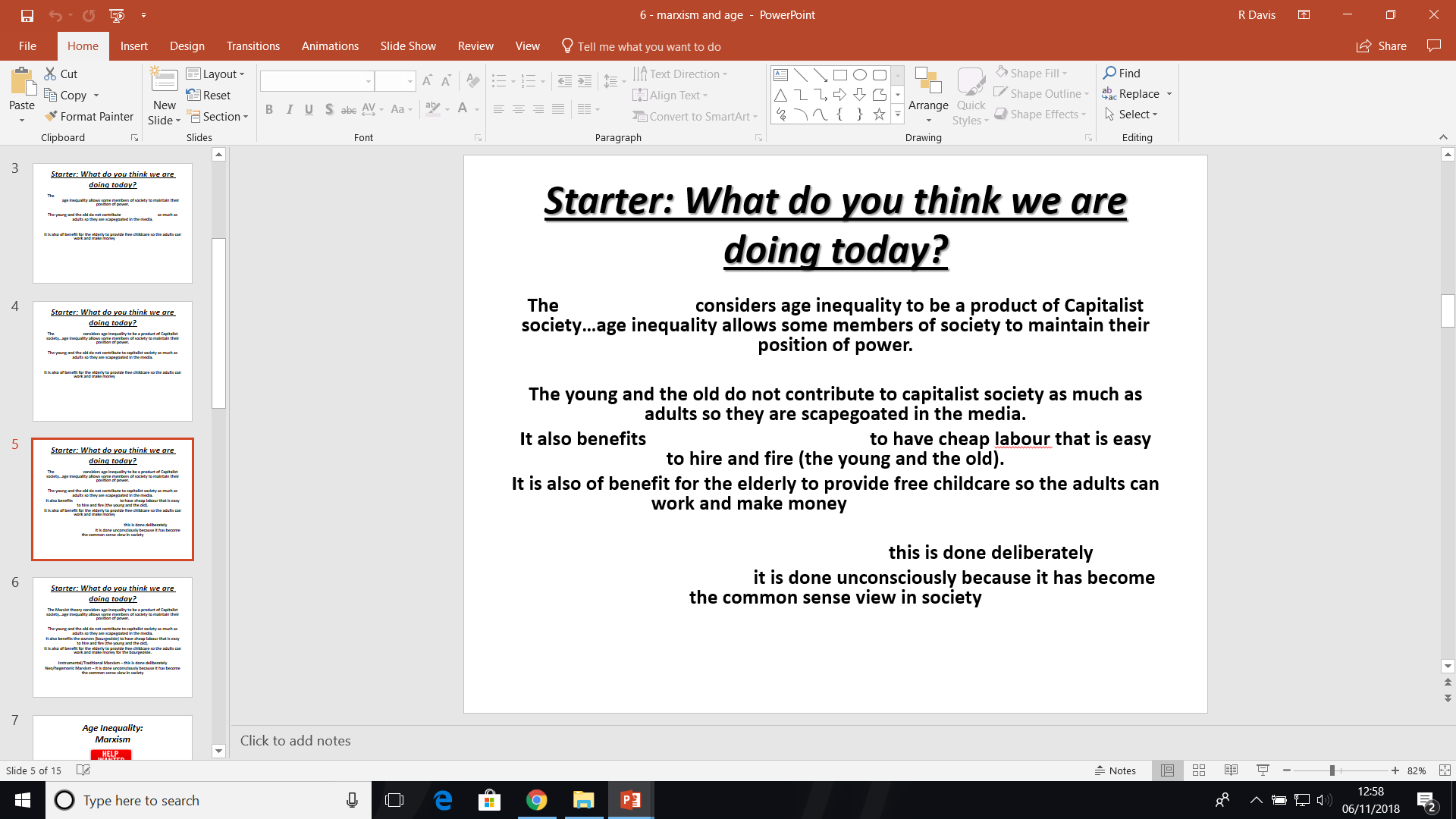